WELCOME
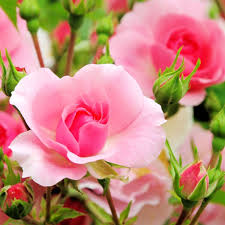 Teachers Introduction
 Md. Rafiqul Islam.
Assistant Teacher
kuripara  Govt. Primary School.
Sujanagar,  Pabna.com
E-mail: ri2663161977@gmail.
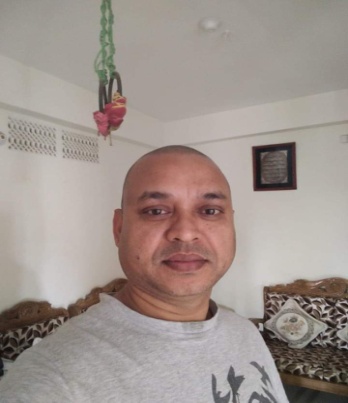 Lesson Introduction
Class : five
Subject : English
 Lesson: Saikats family
Part of the Lesson :A -B(Listen and read)
Learning Outcomes:
Litening:3.2.1undestand question about family and friends of students.
Speaking:6.1.2Say what other people are doing?
Reading:1.5.1read words, phrases and sentences with proper stress and intonation
Writing:8.1.1make sentences using words and phrases..
Let’s go see picture
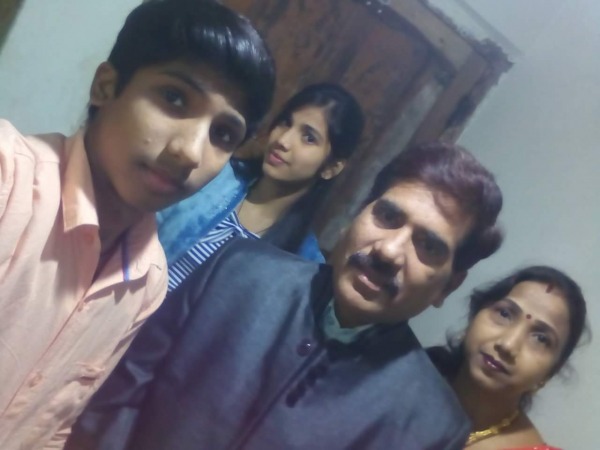 Saikats Family
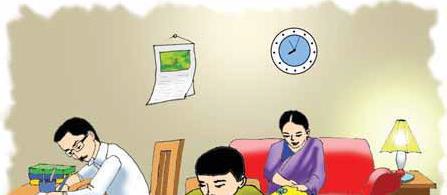 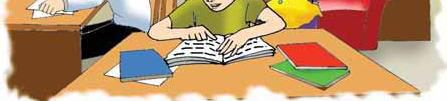 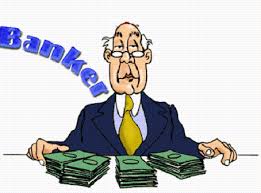 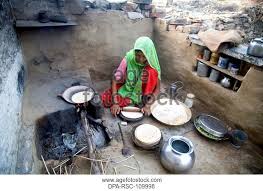 A banker works in bank.
A housewife works at home
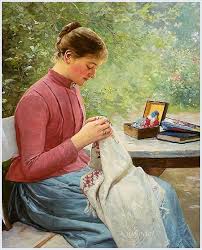 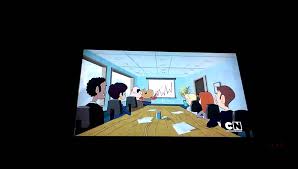 Mrs. Monowara islam is sewing cloth.
Saikat watches TV.
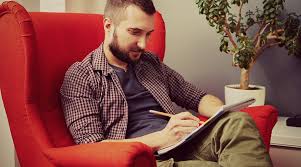 Saikats father writes stories and listen to music in his free time.

Saikats mother enjoys sewing in her free time

Saikats likes to read books about animals in his freetime.
[Speaker Notes: Saikats father writes stories and listen to music in his free time.
Saikats mother enjoys sewing in her free time
Saikats likes to read books about animals in his freetime.]
banker 
housewife       sewing       
free time
watch
NEW WORDS
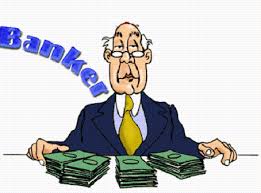 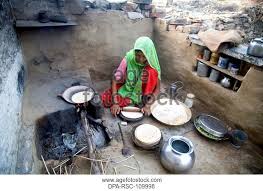 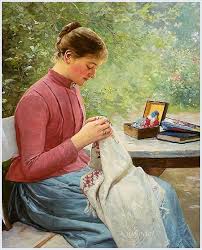 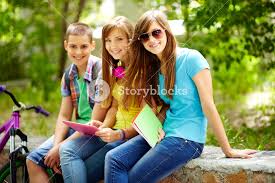 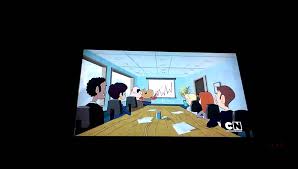 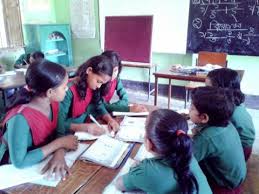 Group work
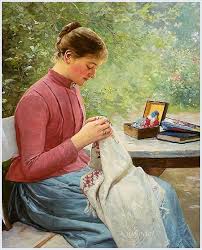 What do she?
Group- 1
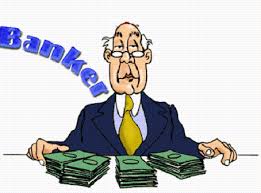 What do he?
Group-2
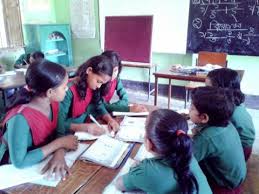 Pair work
Write True or False:
Saikat is a brilliant student.
Monowara islam is a teacher.
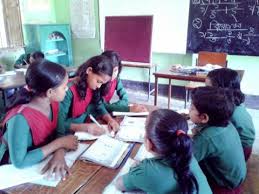 Indivusal work
Answer to the questions:
What is saikat?
Where does saikat live?
Teachers reading
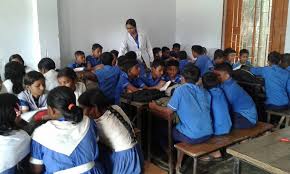 [Speaker Notes: Group work:1.what is saikats father doing?
2.What is saikats mother doing?3.What is saikats doing?]
Silent reading by the students
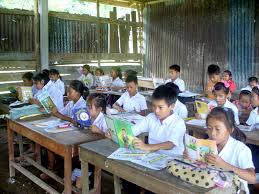 [Speaker Notes: Silent reading by the ss]
Evolation
What does saikat do?
Where does saikat live?
Why does saikat watch cartoons on TV?
Fed back
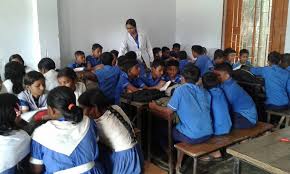 Home work
Next day you will write about your mother.
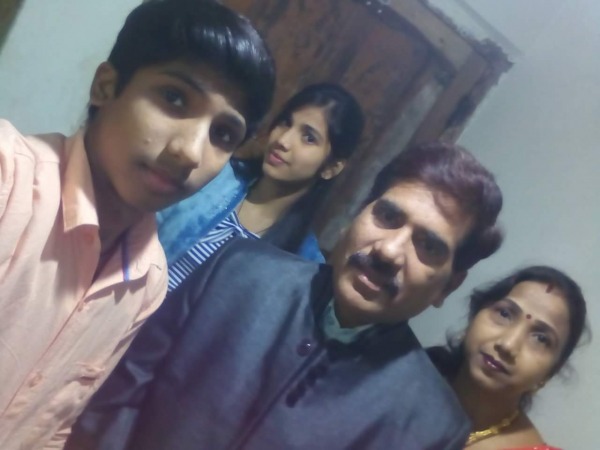 THANK YOU
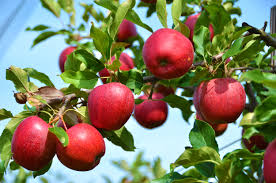 [Speaker Notes: Thanks to all]